Пожары. Способы защиты и поведение.
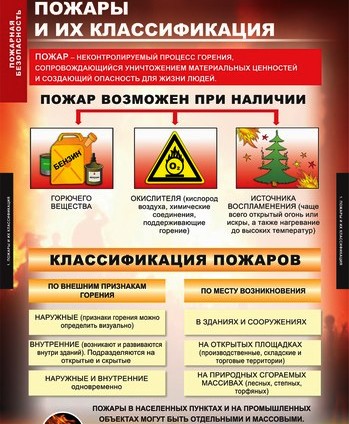 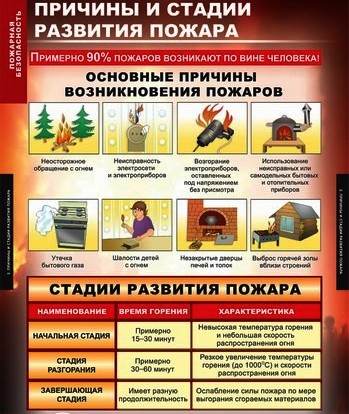 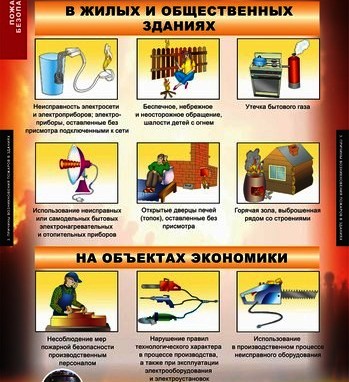 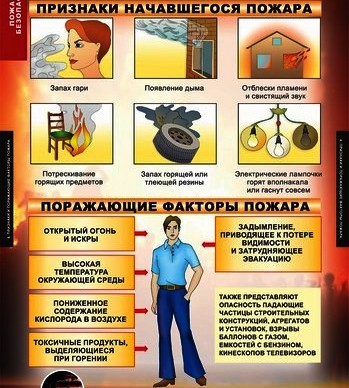 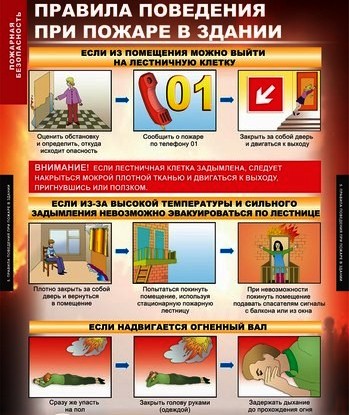 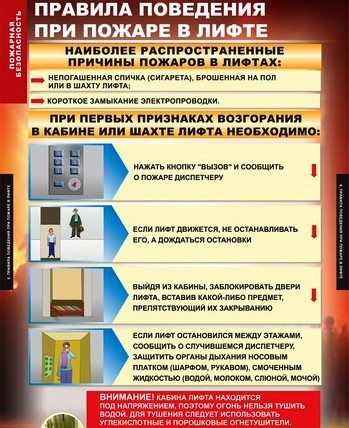 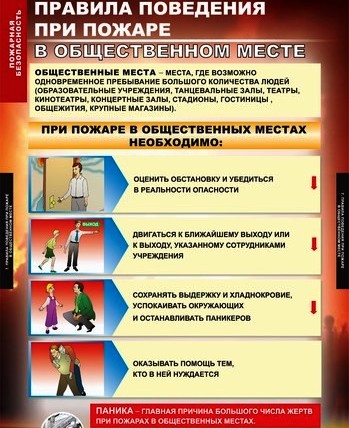 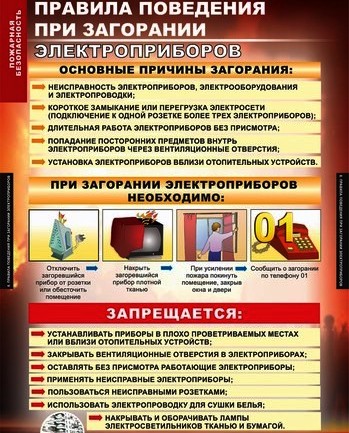 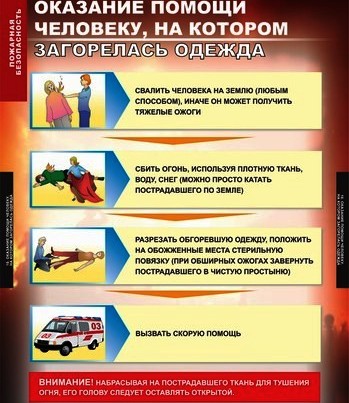 Вопросы:
Что такое пожар?
Назовите причины пожаров.
Назовите телефоны ЭКСТРЕННЫХ служб.
Назовите средства первичного пожаротушения.